MULTI ASSET UPDATE : PRE NON FARM The big movers have been stocks and bonds with significantly  more room to “GO” on both. The only issue ahead of NON FARM is the oversold nature of the DAILY YIELD RSI’s.

The EURO continues to remain heavy and sub 1.1500 furthers the negative outlook. 
**Trade idea BUY Euro Dec 11100.00 puts @15 ticks, and ADD below 1.1301 NOW 0.5.

EM BONDS continue to do well and many USD crosses well on the way to major drops. The USD INR short is starting to develop as a sizeable top has been confirmed. USD TRY and USD ZAR about to stretch their legs.
 
EQUITIES 
These have worryingly broken many MAJOR levels and the US is close to COMPLETE reversal confirmation.
**Trade idea BUY DAX DEC 11300-11200 put spread 33.0 ticks and ADD sub 11400. NOW 75.5**

CORE BONDS : Bonds are now back in the limelight given the MONTHLY REVERSAL. All longer duration charts have many RSI’s at 1984, 1982 extremes. We just need to eradicate some of the DAILY RSI dislocations!

US CURVES continue to steepen in the back end and show little signs of giving up the BULL STEEPENER bias, that said this whole yield-curve directional view NEEDS discussion. The STEEPENING continues. 
Positions : 
**Buy US   2-30 entry 36.418 now 39.196**
**Buy US 10-30 entry 14.426 now 26.050**
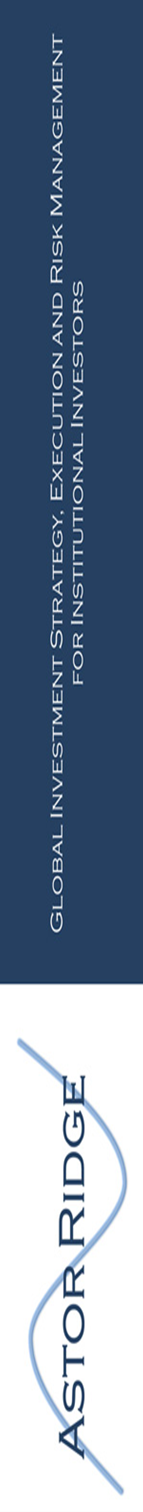 07/12/2018
1
FX UPDATE
Topics                                                              PAGES
CORE FX                                                   03-10
USD EM  (Opportunities)                     11-17
Stocks                                                       18-26
Bonds                                                       27-36
US Curves                                                37-45
Oil                                                             46-47
07/12/2018
2
FX UPDATE
FX UPDATE : 
EURO : A VERY sideways performance given focus for many has been ELSEWHERE i.e. stocks and bonds. Overall we remain negative whilst sub 1.1500 and a breach 1.1241 50% ret, we FREE FALL. 

EUR GBP I have long favoured a short in this and ACTIONED a short recently, it has a long way to go. I would prefer it to REFLECT a weak EURO performance overall not a DIFFERENT rate of change on a EURO rally with GBP. This could be the STAR trade for the YEAR END. 

     USD EM This really is starting to stretch its legs now and REAL MONEY is long EM and am sure
     poised to ADD as confidence builds.

     USD INR has now confirmed its long-term top.
07/12/2018
3
EUR USD quarterly : We continue to trade sideways but a breach the multi year 50% ret 1.1241 WILL HELP ALOT.
07/12/2018
4
EUR USD daily : A very sideways period of late but whilst sub the 1.1500 high all remains negative.
07/12/2018
5
EUR GBP quarterly : This is shaping up to be a VERY BEARISH long-term formation. The MAGNITUDE of upside pierces are extremely rare.
07/12/2018
6
Cable Quarterly : No real outright trade here, we remain between the bollingers and it would be better to represent it via the EUR GBP idea. The overall bias remains lower while we are sub the 1.3308 trend friend bollinger average.
07/12/2018
7
DXY monthly : This remains a CONSTRUCTIVE chart whilst above the 50% ret 95.859, all is VERY POSITIVE. Plenty of CLEAR AIR above us, just need to make use of that opportunity.
07/12/2018
8
AUD USD monthly : A bit of a SPENT cross and would now be flat. Do not overtrade at these levels.
07/12/2018
9
USD CAD weekly : This has trodden water for some time above the 1.2910 moving average and now has free UPSIDE AIR. A breach of the 23.6% ret 1.3451 will trigger bigger stops.
07/12/2018
10
USD EMSOME GREAT DISLOCATION OPPORTUNITIES
The EM space has been sideways of late but looks ready to reignite its strength this week with MANY back near the lows. REAL MONEY owns EM and should be adding.


USDMXN looks to be failing again. 

USD TRY and ZAR ready for fresh lows.


Some ideas are already working. Nice tops now in USD vs BRL, TRY, ZAR, RUB, MYR, INR, TWD and SGD!
07/12/2018
11
USD BRL monthly : This is one of the BEST long-term trade offerings, these kind of dislocations are RARE especially aided by the recent DOUBLE TOP. We have tested the 23.6% ret 3.6078 but at the second test should SAIL through.
07/12/2018
12
USD BRL daily : Thus far we are rejecting the 100 day moving average 3.8794, a breach of the 38.2% ret 3.8241 will help a lot.
07/12/2018
13
USD TRY monthly : We are well on the way to the 38.2% ret 4.9197.
07/12/2018
14
USD MXN weekly : A very similar trend line to Oil a few weeks back. If we breach 20.00 then the 23.6% ret 19.6544 could be seen very quickly.
07/12/2018
15
USD ZAR monthly : The 13.4198 moving average is proving to be a difficult to break.
07/12/2018
16
USDINR weekly : The TOP is now confirmed and has a long way to GO.
07/12/2018
17
EQUITIES
Equities : The SCARY issue is SOME ARE NOW BROKEN and the US close to confirming a TERMINAL TOP. It’s a worrying prospect but the strange thing is no one IS  WORRIED.

Many stock markets are HOLDING their VERY LAST level of SUPPORT. Lets see what DEMAND we have to formulate a bounce going into YEAR-END. 
ANY BREACHES OF LAST MONTHS LOWS MEAN A FREEFALL SCENARIO.

I have laboured the NUMEROUS 1896, 2000, 2008 US stock RSI dislocations, I think we are close to seeing them come into play. The daily RSI’s are low post yesterday but  remember to SELL any subsequent rally. BUY OPTION downside to protect any LONG VIEWS.

We now have a MARKED disparity between EUROPE and US stocks, it wont last.
 
The TECH sector continues to be the DANGER, ELON cant stop twittering and MOST investors trade with the HERB MENTALITY than “VALUED RETURN”. It is obviously hard not to be long tech but it failed before in 2000.
07/12/2018
18
DAX monthly : We have broken a channel in existence since 2011 with out much comment or effort!
07/12/2018
19
DAX weekly : A particularly negative week and all stemmed from the failure to breach the 200 day moving average-23.6% ret 11559.
07/12/2018
20
Eurostox monthly : We have hit the 50% ret 3069.16 target, thus now a VERY important close looms.
07/12/2018
21
FTSE monthly : Given this has been a VERY technical market then a lot now depends on how we react to the 100% ret 6751.30. A close sub it will confirm the BIG TERMINAL TOP.
07/12/2018
22
Dow quarterly : The US is close to confirming a terminal TOP. We have not yet breached the 23344.52 previous low but should we do so then its FREE FALL and more importantly a TOP for MANY YEARS. The RSI has plenty of “juice left”.
07/12/2018
23
S&P (future) daily : A very negative week given the persistent 100 day moving average failure, we just need to break lower and out of the bottom of the RANGE.
07/12/2018
24
Nasdaq monthly : This is a shorter term CHANNEL but we have breached it! Full confirmation wont  come till we breach Feb’s low 6630.
07/12/2018
25
Hang  Seng monthly : Yet another HOLD of MAJOR moving average 25131.78 support, lets see how far the recovery goes.
07/12/2018
26
BONDS
WELL AND TRULY back on the agenda. WHAT a WEEK! Whilst many daily yield charts have over extended RSI’s the markets do STILL point toward much lower yields. 

European bonds have performed well lately but I still believe need an external driver. 
The driver will be stocks in my mind.

The US remains choppy but have posted some sizeable reversals on the month. **Major focus would be if the USGG10yr breaches 3.00%.**

        Italy remains a problem, we are holding the 3.410 38.2% ret but no meaningful progress
        through it. Next possible target remains the 50% ret 4.142.
07/12/2018
27
US 2yr yield monthly : The RSI is the highest ever as we test-tease the multi year 38.2% ret 2.7357.
07/12/2018
28
US 30yr yield monthly : We now have 2 sizeable reversals, the only SAVIOUR-HOLD is the 3.1422 moving average, should this be breached then we free fall.
07/12/2018
29
US 30yr yield daily : We probably need to work off some of the extensive DROP on the week BUT sub the 200 day moving average 3.1419 won’t bode well.
07/12/2018
30
US 10yr yield quarterly : Again a significant reversal on the quarter that has made little IMPRESSION on the RSI. Despite HOLDING the 2.8259 moving average through it and we FREE FALL.
07/12/2018
31
US 10yr yield daily : This time we are SUB the 200 day moving average 2.9564 thus little preventing further downside. Sub 2.800 will be a big statement.
07/12/2018
32
US 5yr quarterly : We are along way off the moving average 2.0961 but the RSI REMAINS at 1982 levels.
07/12/2018
33
Generic German 10yr quarterly : Its been one way traffic all month and the next KEY test is the 0.249 channel.
07/12/2018
34
DBR 46 daily : One of the most resilient bonds going and we are well on the way to breaching the 100% ret 141.935.
07/12/2018
35
Italian generic 10yr daily : We are TEASING the 3.179 moving average, little else to ADD.
07/12/2018
36
US curves a once in a lifetime opportunity?
Curves continue to steepen in the back and that should persist.

** It seems the BACK END is where the TRADE is given the 2-30, 5-30 and 10-30 performance yesterday. 
      All generally have low RSI’s, MANY at 2006 levels. 

It seems hard at the moment to pinpoint the OPTIMUM curve to go for but contenders already are 2-30, 5-30 and 10-30, that said most could do with quarter end confirmation.

REMEMBER ALL RSI’s ARE EXTENDED AND MANY HAVE HIT MULTI YEAR 76.4% RETRACEMENTS!
07/12/2018
37
US 2-5 curve monthly : We continue to flatten and the trend seems firmly in place as the RSI fails to be over stretched.
07/12/2018
38
US 2-10 curve monthly : A perpetual bleed lower despite the oversold RSI.
07/12/2018
39
US 2-30 curve monthly : This has been the clinical trade, hitting the multi year 76.4% ret 34.856 on the NOSE. We just need to see if the retracement holds second time down.
07/12/2018
40
US 2-30 curve daily : We have held the recent low 223.6% ret 34.672 and now need to POP above the 200% ret 42.759.
07/12/2018
41
US 5-30 curve monthly : A very SUPPORTED area of the curve as we seem to HOLD DIPS WELL. Hopefully we can breach 50.oo on any bounce.
07/12/2018
42
US 5-30 curve daily : Hopefully this is the extent of the DIP and we climb higher into the weekend.
07/12/2018
43
US 10-30 curve monthly : The dip seems to be holding and should head higher.
07/12/2018
44
US 10-30 curve daily : Again a reasonable dip but ideally we close above the 50% ret 27.831  in order to maintain momentum.
07/12/2018
45
CL1 monthly : We have triggered significant stops lately and one versus natural gas. Despite the recent oversold daily RSI we struggle to HOLD. Next BIG support is the 76.4% ret 42.72.
07/12/2018
46
CL1 monthly : Despite holding the 76.4% ret 50.27 we are struggling to do anything with it.
07/12/2018
47
07/12/2018
48